Figure 1. Localization of subregions in Talairach space (mm). Inferior–superior (I, S) plotted against medial–lateral ...
Cereb Cortex, Volume 18, Issue 10, October 2008, Pages 2341–2351, https://doi.org/10.1093/cercor/bhm257
The content of this slide may be subject to copyright: please see the slide notes for details.
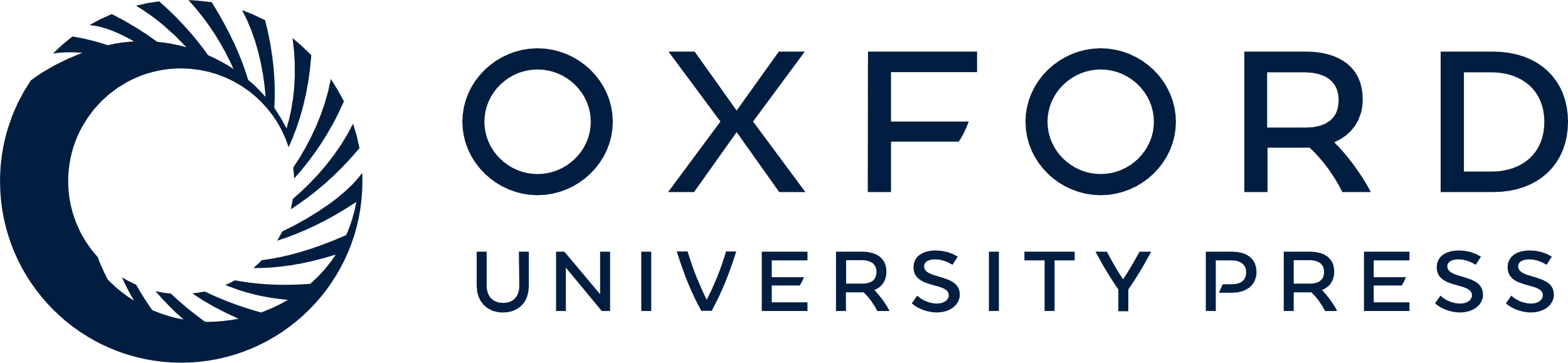 [Speaker Notes: Figure 1. Localization of subregions in Talairach space (mm). Inferior–superior (I, S) plotted against medial–lateral (M, L, top), and anterior–posterior (A, P, bottom) for the average coordinates obtained within each subregion (1s, 3b, 1i, 2). Five data points are shown for each subregion and correspond to the digit stimulated. Digit-specific information is suppressed to highlight the distribution pattern and spatial relation among subregions.


Unless provided in the caption above, the following copyright applies to the content of this slide: © The Author 2008. Published by Oxford University Press. All rights reserved. For permissions, please e-mail: journals.permissions@oxfordjournals.org]